TRAINING ON THE REVISED GENERIC INTERVENTION PROCESS FORMS  - ADMINISTRATIVE TOOLS
IMPLEMENTATION OF THE GIP
29 – 30 MARCH 2021
Background to the process and overview of the tools
WHY:
Improve quality of service delivery
Improve reporting and planning
Provide guidelines to implementers – SSPs
Strengthen supervision
Through streamlined administrative systems
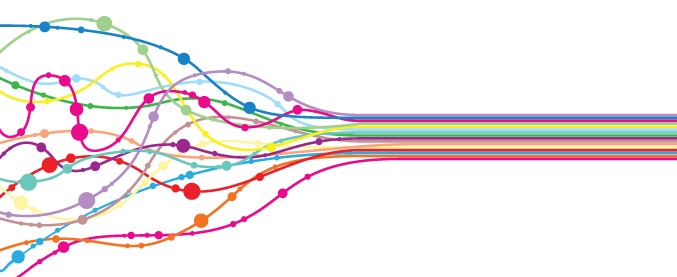 Rationale of the project
The development of an administrative system emanated from the need for a consistent approach to documentation of social welfare services delivered
The White Paper also identified information management as a gap in the effective delivery of social welfare services
In response, various information systems / modules have been developed, but are loose standing / silo’s (e.g. CPR, CBIMS etc.)
Various data collection tools have also been developed – especially for means of verification purposes – but these are not integrated and standardised across provinces 
The focus of this project is on generic processes – programme specific interventions / tools etc. will still apply
Objectives of project
To standardise administrative practices across the sector 
To improve information management processes 
To improve reporting on core services rendered (problems reported vs. interventions)
To provide guidance on selection of the appropriate tool(s) to be utilised
To improve utilisation of theory and increase reflection
To inform social welfare policy formulation, planning and monitoring
Conceptual Framework
CONCEPTUAL FRAMEWORK ….
The Integrated Service Delivery Model indicating the nature, scope, extent and level at which services are rendered – see Figure 1
The Framework for Social Welfare Services (2013) unpacks services to beneficiaries in terms of strategic focus areas, basket of services, levels and systems of intervention, life stages and generic intervention processes – See Figure 2
The Generic Intervention Processes documents business processes, which are a collection of related / structured activities that produce a specific output for the service beneficiary – see Figure 3
Social welfare services
Client Groups:
Poorest of the poor
Marginalised
Vulnerable
Social Security
Community Development
INTEGRATED SERVICE DELIVERY MODEL
Figure 1
INTEGRATED SERVICE DELIVERY
Social Security
E  X  I  T
Development:
-Skills  
  Development
-Food 
  Production
-Income 
  generating 
  projects
Point of Entry
Beneficiary + Community
Profiling
Assessment by Social Service Professionals
Social 
Services
Monitoring and Evaluation
FRAMEWORK FOR SWS
GOAL
To facilitate/guide the implementation of a comprehensive, integrated, rights-based, well-resourced, and quality developmental social welfare services. 

To be achieved through these objectives
OBJECTIVES OF THE FSWS
Provide a theoretical framework and approach for  social welfare services
Describe the collaborative partnerships essential for social welfare services.
Define the practice environment/context for the delivery of integrated social welfare services.
Describe integration of developmental social welfare services in terms of the following:
Identify vulnerable target groups and strategic focus within the life cycle.
Describe the enabling factors for integrated social welfare services.
Provide mechanisms for the promotion of quality social welfare services,
10
FIGURE 2 FSWS
GENERIC INTERVENTION PROCESSES
a. Rationale for GIP
Promote service integration.
Ensure appropriate practitioners perform as expected.
Improve professional recording, filling and document management.
Advocate for allocation of appropriate service enablers. 
b. Management activities 
District level training of implementers, supervisors and managers.
Development of Guidelines.
 Provision of SWS forms.
Monitoring of implementation
Figure 3 - GIP
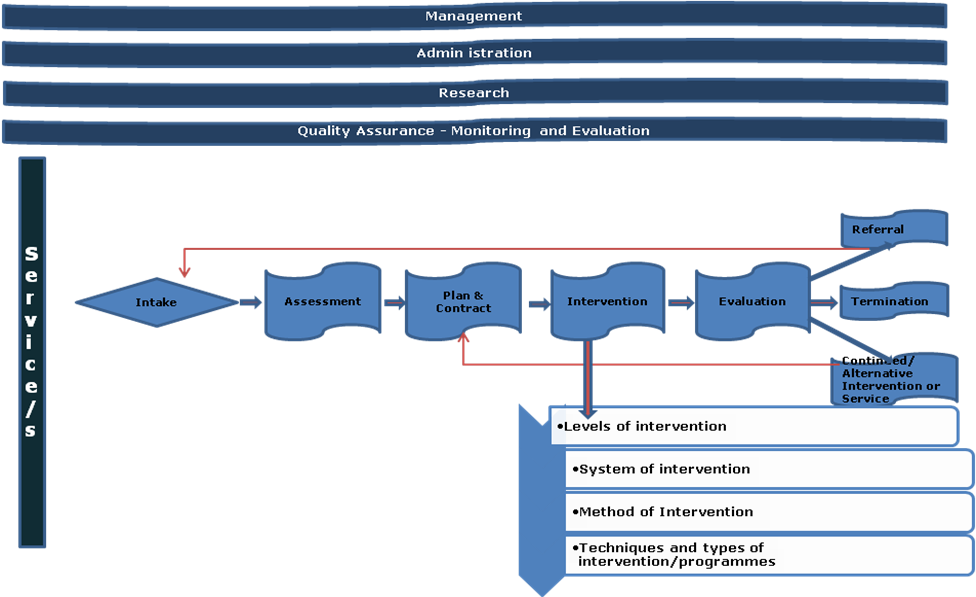 IMPLEMENTATION MONITORING
IN ALL PROVINCES
Monitor compliance.
Analyse the gaps.
Assess level of improvement in application of the generic intervention processes.
Determine organisational factors impacting on compliance.
Provide support.
FILE CHECK
Objectives:
To check whether files are opened and maintain the required standard in terms of correct filing system, file cover and indexing. 
To monitor adherence to the prescribed process flow. 
To check the correct completion of process forms. 
Correct filing of supporting forms.
Whether supervision is being carried out, and
Appropriate practitioner carrying out the process.
GENERAL FINDINGS: IMPLEMENTATION OF GIP
Sporadic application of the process forms
Limited records of process notes on assessment. SWS05 is evidenced in some files - more of a “filling in the missing words”. No multiple sources of information, however, on psychosocial reports there are more than one source of information. Officials indicated that the circumstances in their offices does not warrant the application of the process. They share offices as a result they do not have suitable space to utilise for effective assessment. Other officials have to move out when they engage with clients. Professional principles are compromised. 
Does intervention address the needs of service users?
REMEDIAL ACTION PLANS
Continuous training of practitioners
Promote adherence to the process flow – value chain
Utilisation of all the process forms SWS01-11
Provincial monitoring visits
Strengthening of supervision.
Management support – adequate allocation of resources and tools of trade
REVISED ADMINISTRATIVE TOOLS
Revised administrative systems
Overview of the revised tools

Case work tools
Group work tools
Community work tools


Reporting tools
Screening registry
Intake registry
Central registry
Monthly reporting tool
Screening Process
Activities 
Obtain client information and complete applicable tools
Conduct screening interview
Refer to intake service or to external organisation
Control documents
Screening register 01
Reporter Form CW02
Identifying Information CW03
External Referral formCW04b
Intake Process
Activities 
Conduct intake interview
Complete intake form and process report
Capture and file intake form and report
Control  documents
Screening Register CW 01 
Identifying Information CW03
Reporter Form CW02 
Intake form CW05
External Referral CW04b
Intake Register
Assessment Process
Activities 
Receive referral
Schedule appointment if not yet done
Conduct assessment interviews in order to identify need for service
Complete section 1 and 2 of the assessment, planning and contracting form based on the findings of assessment, 	Agree with the client on the time and place for the meeting to develop the plan.
Admin tools
 Referral note CW04b 
Assessment, planning and contracting form CW09
Process Note CW11
Intervention Process
Professional behaviour of SSP to
 Facilitate change in the person-environment- situation in order to achieve the objectives as stated in the agreement/ contract entered into by the beneficiary and SSP

NB!!! Interventions and sessions
Intervention can be through any of the ff systems
Individuals, families, couples, groups, communities
Evaluation Process
Activities 
Review objectives of initial plan by reviewing process notes and consultation with client
Review progress and achievement of objectives by retrospection in collaboration with client. 
Jointly decide the best way forward, being one of the  following:- Continued Intervention/  Alternative intervention/ Referral or Termination
Complete and file evaluation report accordingly 
Capture process note
Control documents

Process notes CW11
 Evaluation Report CW 12
Termination
Activities
Discuss the final evaluation with the client
Conduct the final termination session
Compile a case closure report
Capture and file case closure report
Submit for sign off by supervisor
Submit file for archiving
Control documents
Process Note CW11
Termination report CW13
Administrative tools SOP
GROUP WORK AND APPLICABLE TOOLS
GROUP PROCESSES
Control Documents & Tools
Proposal to establish the group
Contracting 
Process notes 
Evaluation report
Agenda in treatment groups – written and unwritten
Agendas in task group
Attendance registers
Termination report
Planning and Orientation
Group selection & Contact making Identification of the needs and challenges of individual members, group formation
b. Contract  making 
Commitment by group members  (agreement and rules)
c. Implementation 
Action phase:- Discussion themes/topics; Facilitate the group sessions .Compile process notes, Conduct an evaluation after each session highlighting the effectiveness of each session’s activities.
d. Evaluation: continue, terminate.
Objectives in the Beginning Stage
Introducing members
Clarify purpose and function of the group as perceived by members, worker, and the agency
Discuss the limits of confidentiality
Help members feel they are a part of the group
[Speaker Notes: Guide the development of the group
Balance task and socio-emotional aspects of group processes
Set goals
Contract for work
Facilitate members’ motivation and ability to work
Address ambivalence and resistance
Work with mandated clients
Anticipate obstacles to achieving individual and member goals]
Involving Members
Involve members in developing the purpose and goals - also in decision making
Empathic sharing and responding
Reach out for members feelings
Encourage ventilating
Commonalities
Make connections
[Speaker Notes: Mutual aid]
Ethical consideration
Confidentiality
Member agreement
Reminders about confidentiality
Limits of confidentiality
Group Evaluation
Beginning phase
Pre-test based (expectations)
Rate functioning at the beginning of the group
Mid-session evaluation
The leader request members to provide feedback on the group thus far and the changes they feel need to occur to make future sessions more useful.
Outcome evaluation
Measures the level of individual change that occurred by being part of the group.
Members satisfaction questionnaire.
GROUP WORK TOOLS
COMMUNITY WORK AND APPLICABLE TOOLS
COMMUNITY WORK
Activities
Get to know the community
Obtain demographic information e.g. population, services, trends, target groups
Determine community resources(assets)- Physical, social, financial, natural
Identify key community role players
Capture/ file community profile  report
Control documents
Community profile report 
Minutes of meetings
Process reports
Evaluation report
PLANNING
Exploring a range of alternative solutions to identified problems; thinking more about
fundamental causes of the problem
  community goals and projects to achieve them
involvement of community members and task  teams 
Empowerment and benefits to community
Activities
Establish a task team from the community 
Confirm identified needs as per needs assessment in com profiling
Develop a business plan with objectives, (linked to identified goal) budget, & other resources required,  role players and timelines (duration and frequency)
Agree on the plan with community representatives 
Submit and request approval for the plan
IMPLEMENTATION
Programmes and projects 
NB!!! Duration & frequency
as stated in the plan
record activities/ contacts made
PROGRAMME EVALUATION
Implementation of the plan through various sessions/ contacts (process notes)
Activities 
Review objectives of initial plan by reviewing initial plan with participants
Review progress and achievement of objectives by retrospection in collaboration with participants
Plan the follow up actions with participants
Complete and file programme evaluation report accordingly 
Capture process note
Control documents
Business plan Process Note
Programme evaluation report 
File closure report
Options
COMMUNITY WORK TOOLS
Reporting
WAY FORWARD AND CLOSURE
IMPLEMENTATION
Preparatory phase
Introduce new forms to officials at your various offices by ………………… (Coordinator to develop a revised implementation plan chairperson of the forum).
Regional management and provincial programme managers and provincial coordinator to support districts
Regional Reps support each other amongst regions to in-service Social Worker and Social Auxiliary workers.
National support province with training of the remaining regions by end of ………………………………..
Implementation phase – 
Implementation of new Administrative tools by all in the province (April 2021)
Monitoring and reporting  
Monitoring and Evaluation of implementation by all.
TOT SIENS